112學年本土語開班及師資整備會議
選習意願
開課規定
任教資格
經費補助
主從聘分配
人資網2.0填報
目錄
CONTENTS
選習意願─國小
112學年度各語別各年段選習說明：
選習意願─國中
112學年度國七和國八：
  必選：閩南、閩東、客語、原住民族語、臺灣手語
  以上語別務必選1個語別於正式課程1-7節排課
  自由選修：新住民語
  若有選習新住民語學生於彈性學習時間排課，如早自習、中午午休、社團時間等。

112學年度國九；學生可以選其中一種語別學習，於社團時間、課後時間等上課，經費來源為國教署的國中開課經費支應。
高國中小選習意願表
開課規定─開課時間(112學年度)
國小及國中(七、八年級)屬「領域學習課程」，每週上課1節。
經由各校課程發展委員會通過後，得以隔週上課2節的方式彈性調整。
國中(九年級)屬「彈性學習課程」，學校應調查學生之選修意願，學生有學習意願，即於九年級之彈性學習課程開課。
國小(六年級)和國中新住民語為自由選修，於彈性時間上課。
開課規定─開課人數
任教資格（閩客語）
任教資格（原住民語）
任教資格（臺灣手語）
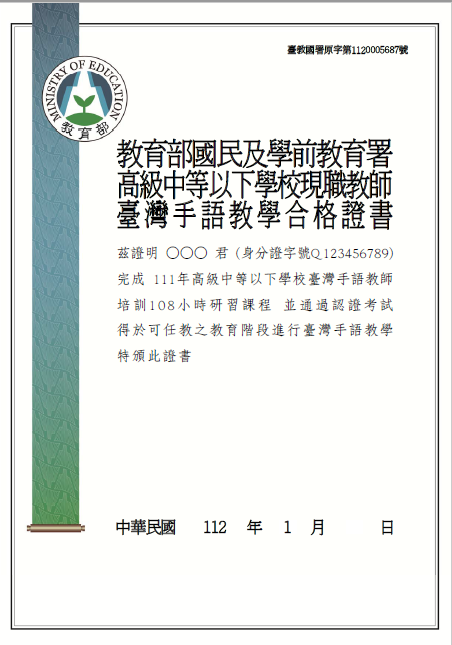 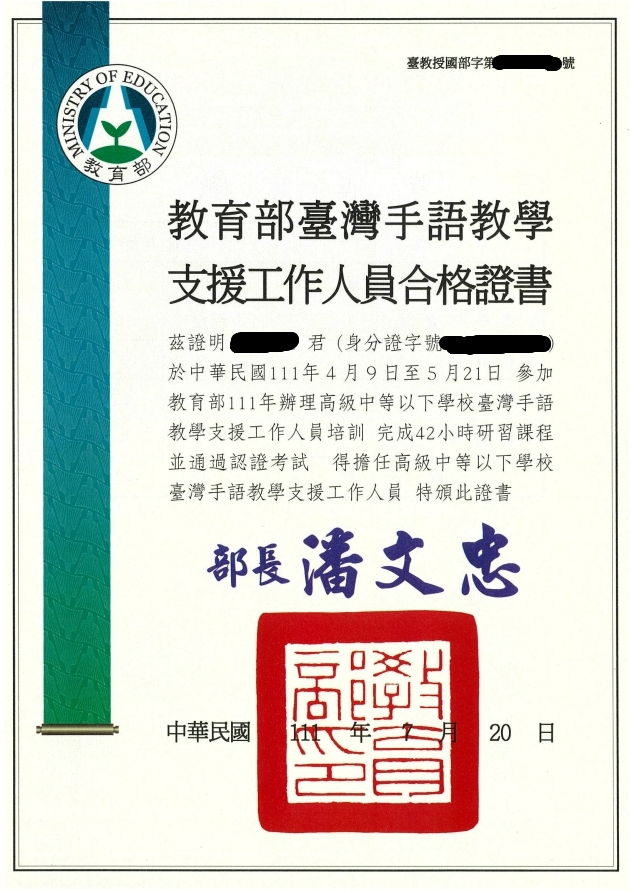 補助項目（閩客語/臺灣手語）
補助項目（原住民語）
補助項目（交通費）
本土語言跨校教支人員主從聘規劃
主從聘認定學校(高國中小合併計算)，由教師授課節數最多之學校擔任主聘學校。
主聘學校為聘用教學支援工作人員辦理勞健保、勞退，若支援人員於其他派駐之任一學校發生職災事故時，亦得請領職業災害保險相關給付。
主從聘學校認定說明：
經費填列
請至人資網2.0系統填報授課教師課表，請於112年9月5日前完成，俾利撥付交通費及開課經費。
經費補助說明：國小教育部另案撥付，國中開課經費專款補助
教育部開課經費比例：閩客語50%、族語47%、臺灣手語3%，故手語的部份若為教支老師授課再請領經費補助
感謝您的參與      Q & A